e-membership
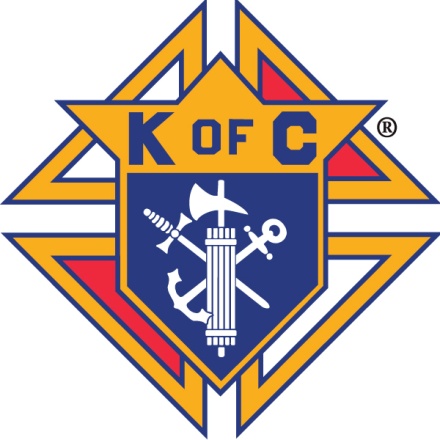 AS KNIGHTS WE ARE ASKED TO BE:
CHARITABLE
UNITED
FRATERNAL
PATRIOTIC
e-membership
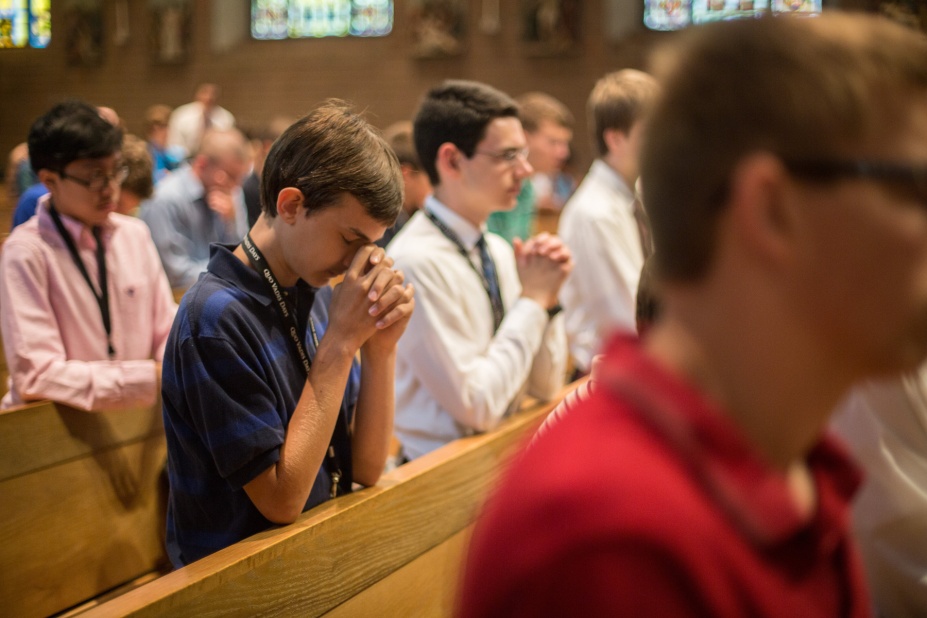 BUT WE ALSO WANT TO RECRUIT
GOOD CATHOLICS
DEDICATED CATHOLICS
YOUNG CATHOLICS
e-membership
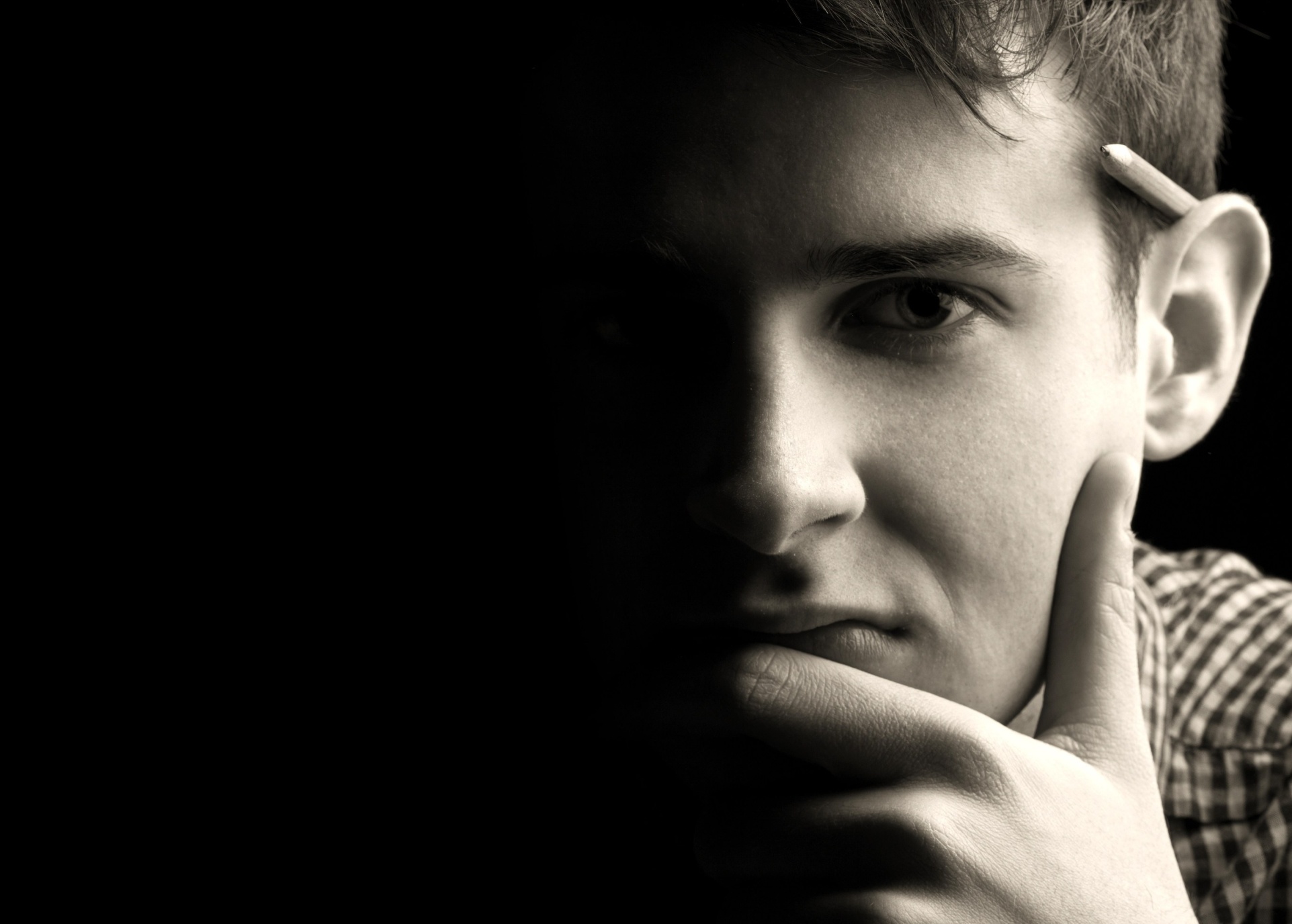 SO HOW DO WE 
ACCOMPLISH 
ALL THESE GOALS?
HOW DO WE ATTRACT 

 YOUNG GOOD CATHOLIC MEN?
e-membership
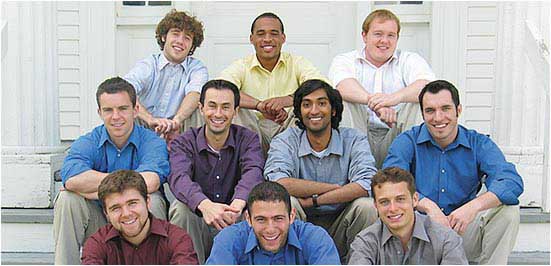 e-membership
E-MEMBERSHIP
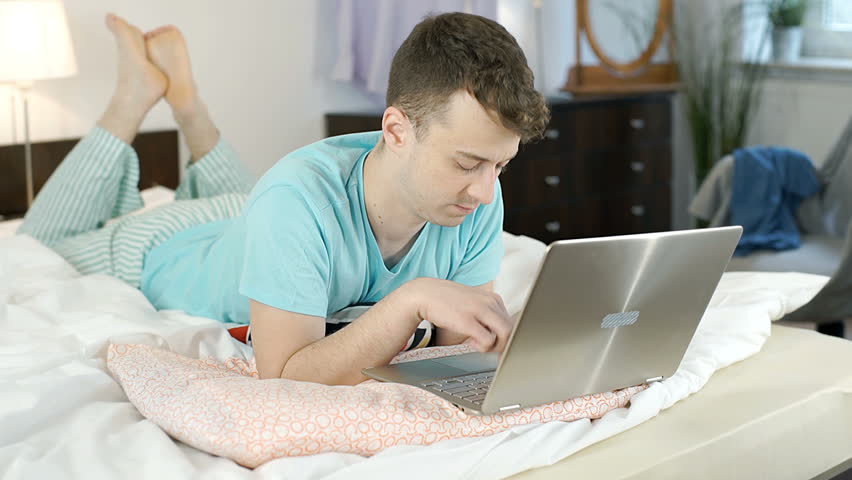 e-membership
e-membership
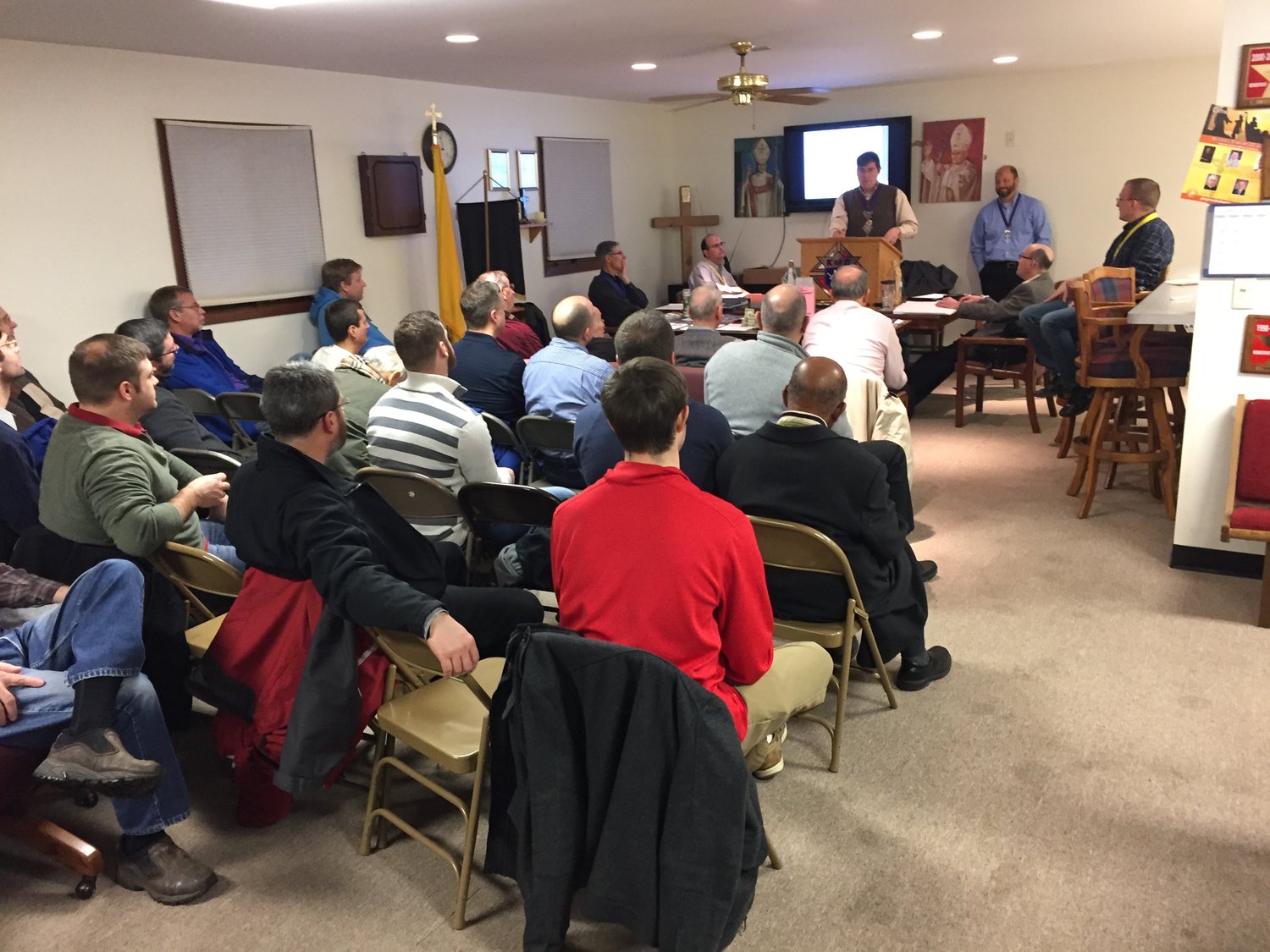 BUT:
›YOUNG MEN TODAY DO NOT WANT TO SIT IN BORING MEETINGS

›YOUNG MEN TODAY DO NOT WANT TO WRITE CHEQUES FOR DUES

›YOUNG MEN TODAY RARELY CARRY CASH

›YOUNG MEN TODAY ARE LEERY ABOUT JOINING A COUNCIL

›YOUNG MEN TODAY BELIEVE THAT THEY DO NOT HAVE SPARE TIME
e-membership
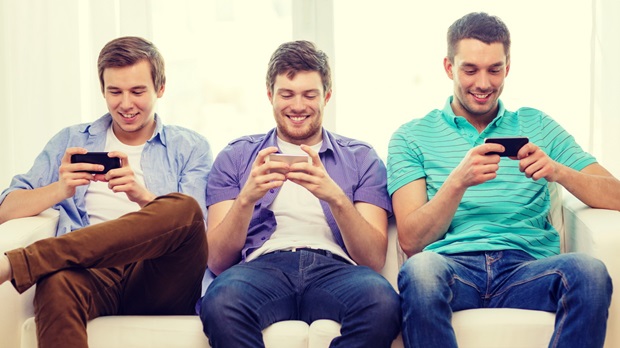 HOWEVER:
›YOUNG MEN TODAY WANT TO MAKE A DIFFERENCE

›YOUNG MEN TODAY WANT TO BE CHARITABLE

›YOUNG MEN TODAY WANT LIFE INSURANCE

›YOUNG MEN TODAY WANT A RETIREMENT INCOME

›YOUNG MEN TODAY WANT TO SUPPORT THEIR PARISH
e-membership
SO HOW DO THEY ACCOMPLISH
THESE “WANTS” AND, “NOT WANTS”
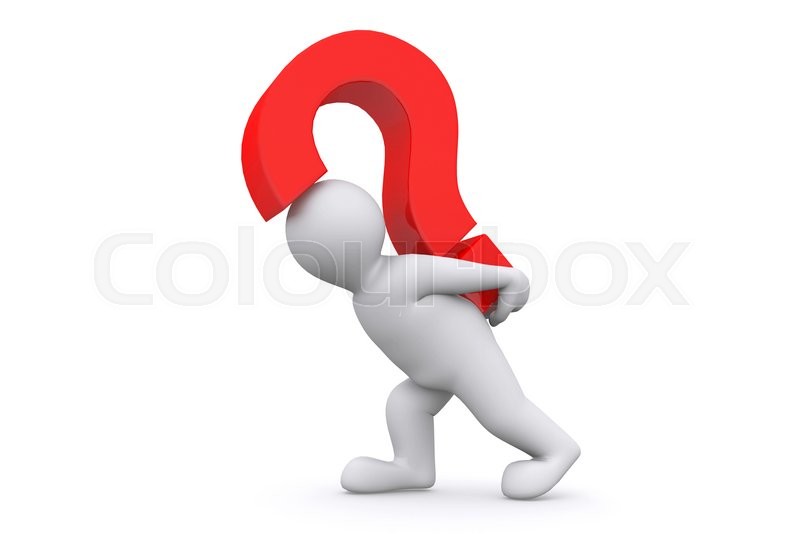 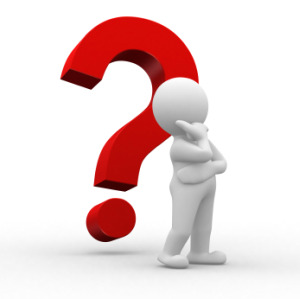 e-membership
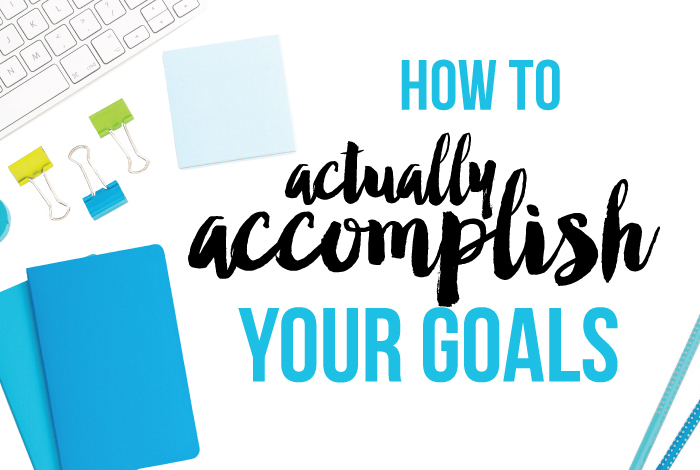 E-MEMBERSHIP
http://www.ontahttp://www.ontariokofc.ca/JOIN-US